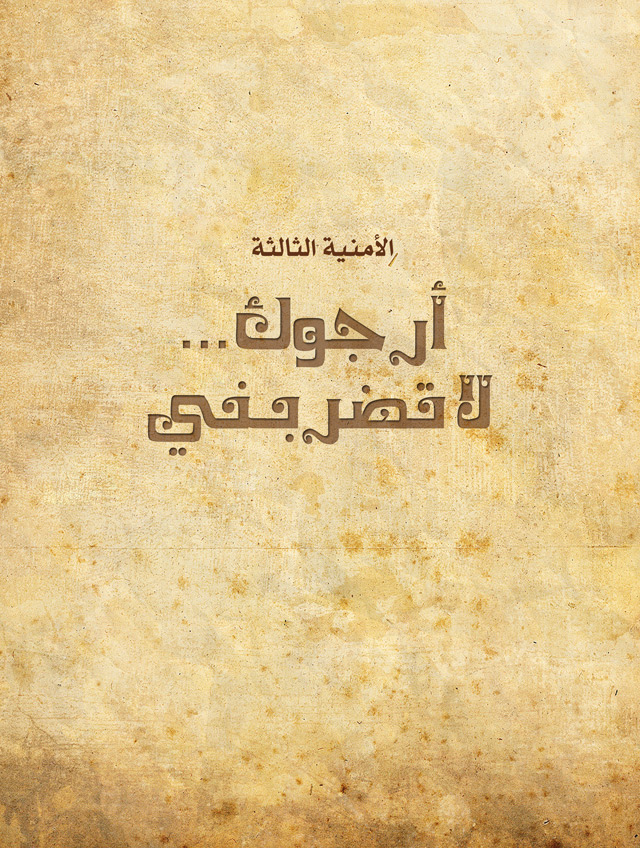 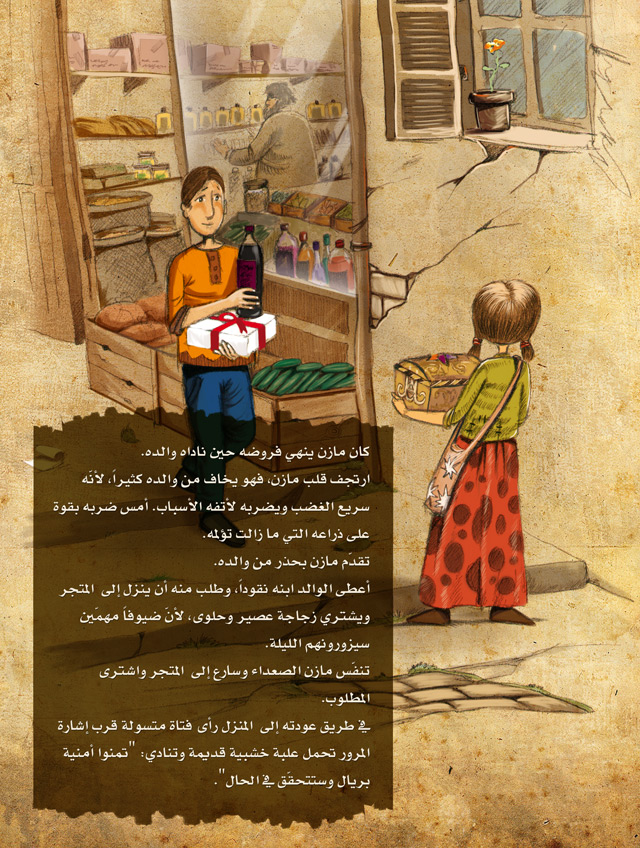 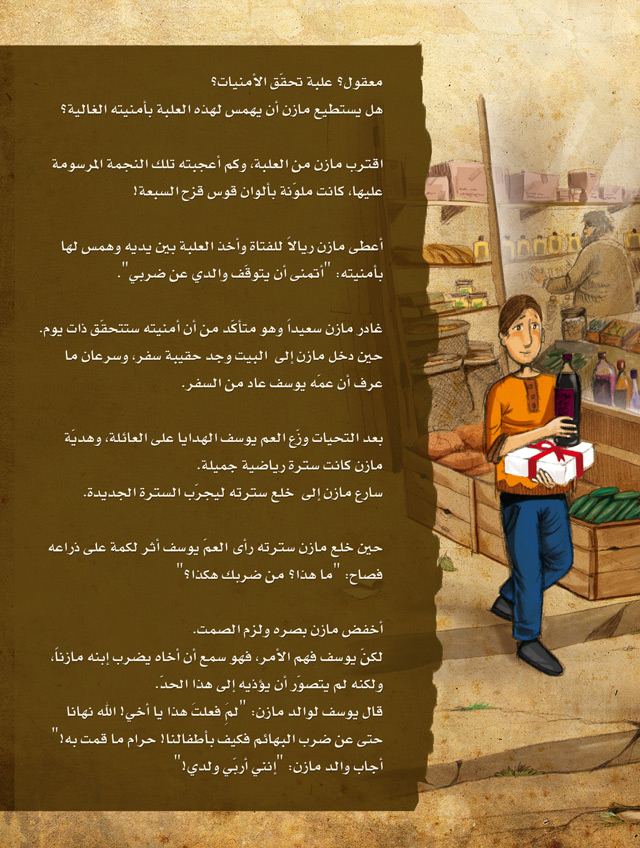 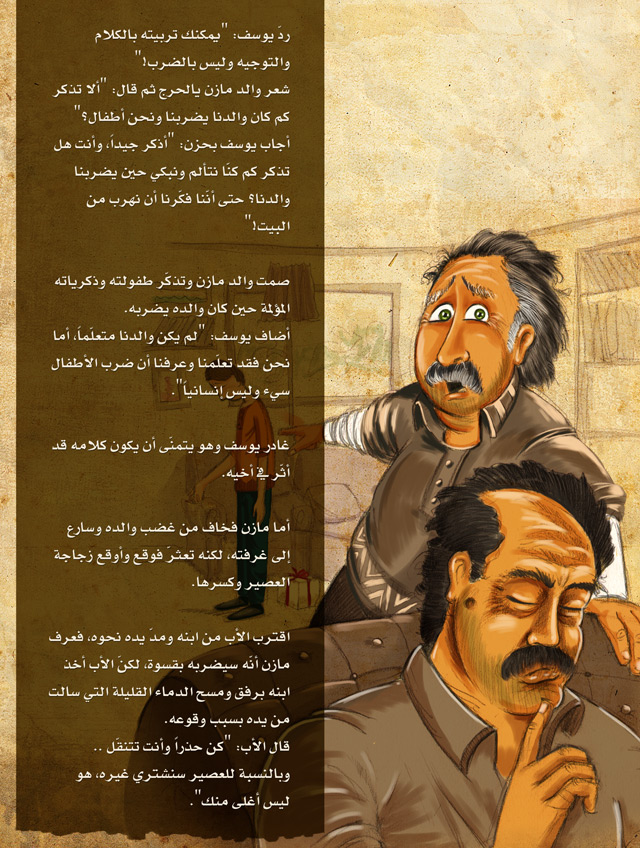 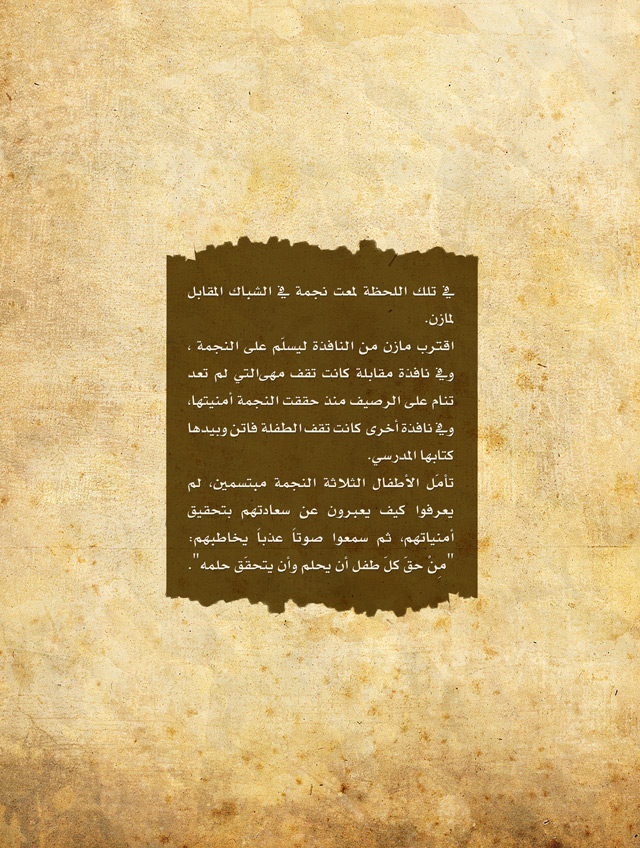 خريطة المحطات